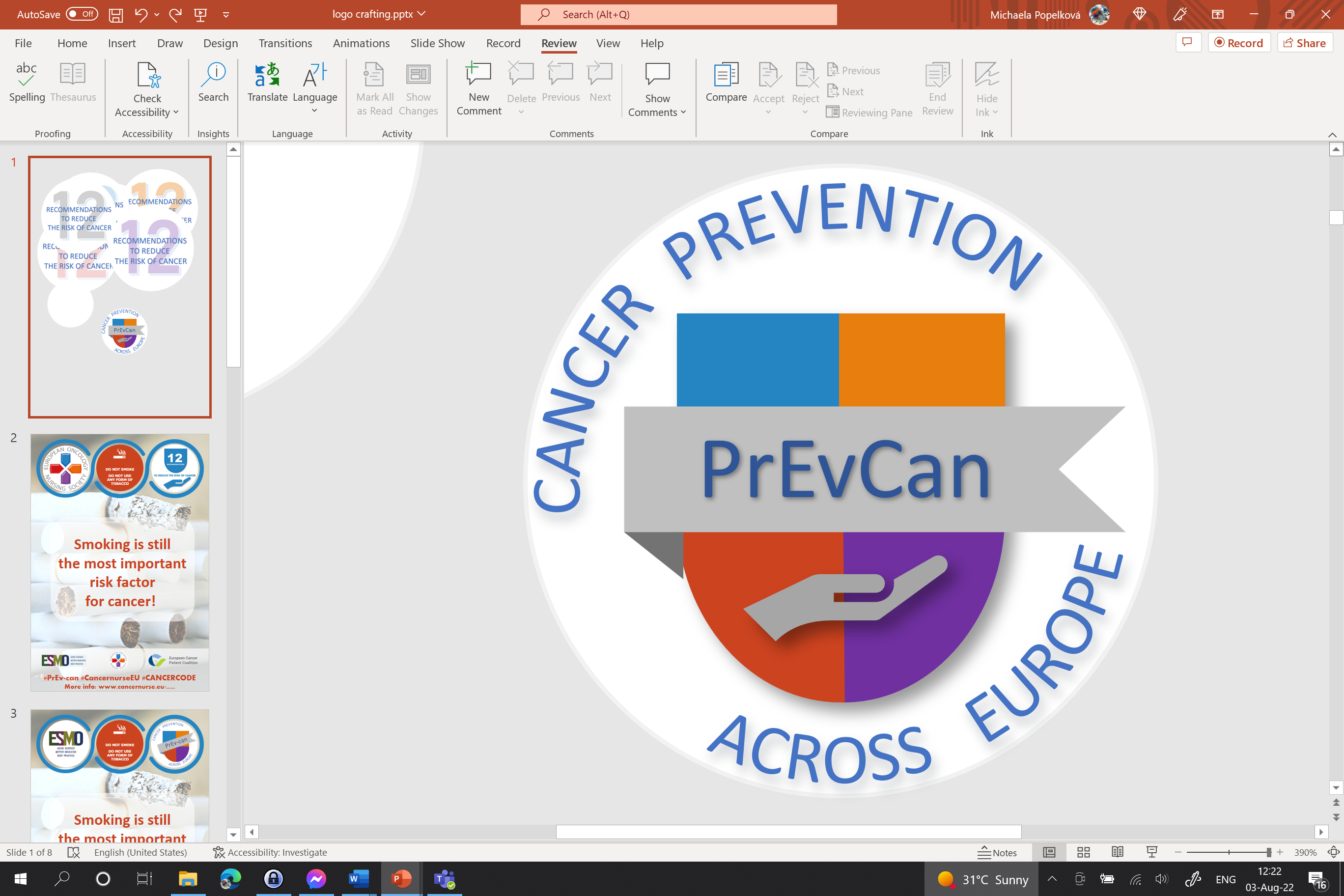 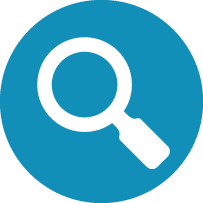 SUDJELUJTE U ORGANIZIRANIM PROGRAMIMA ZA RANO OTKRIVANJE RAKA
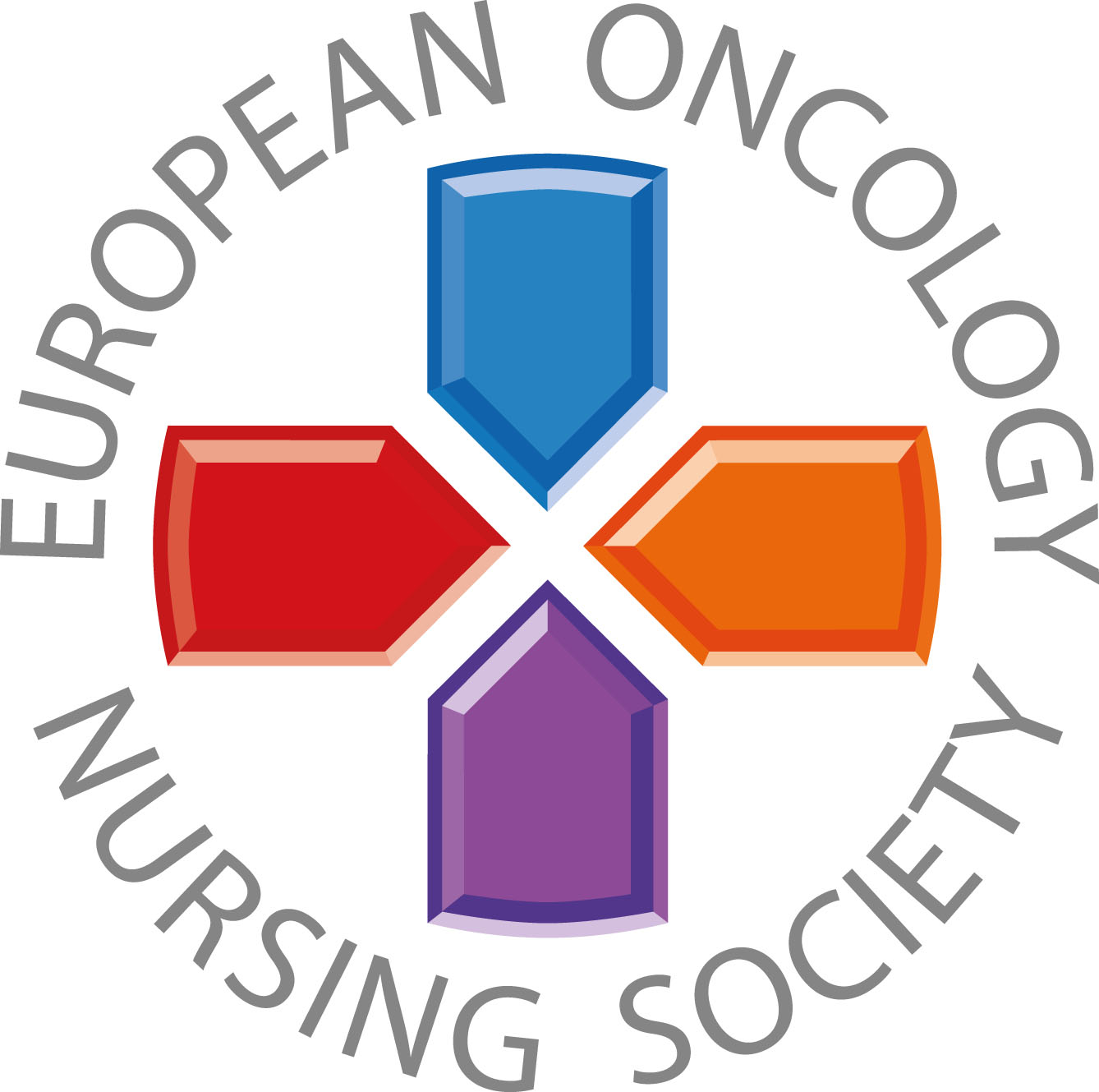 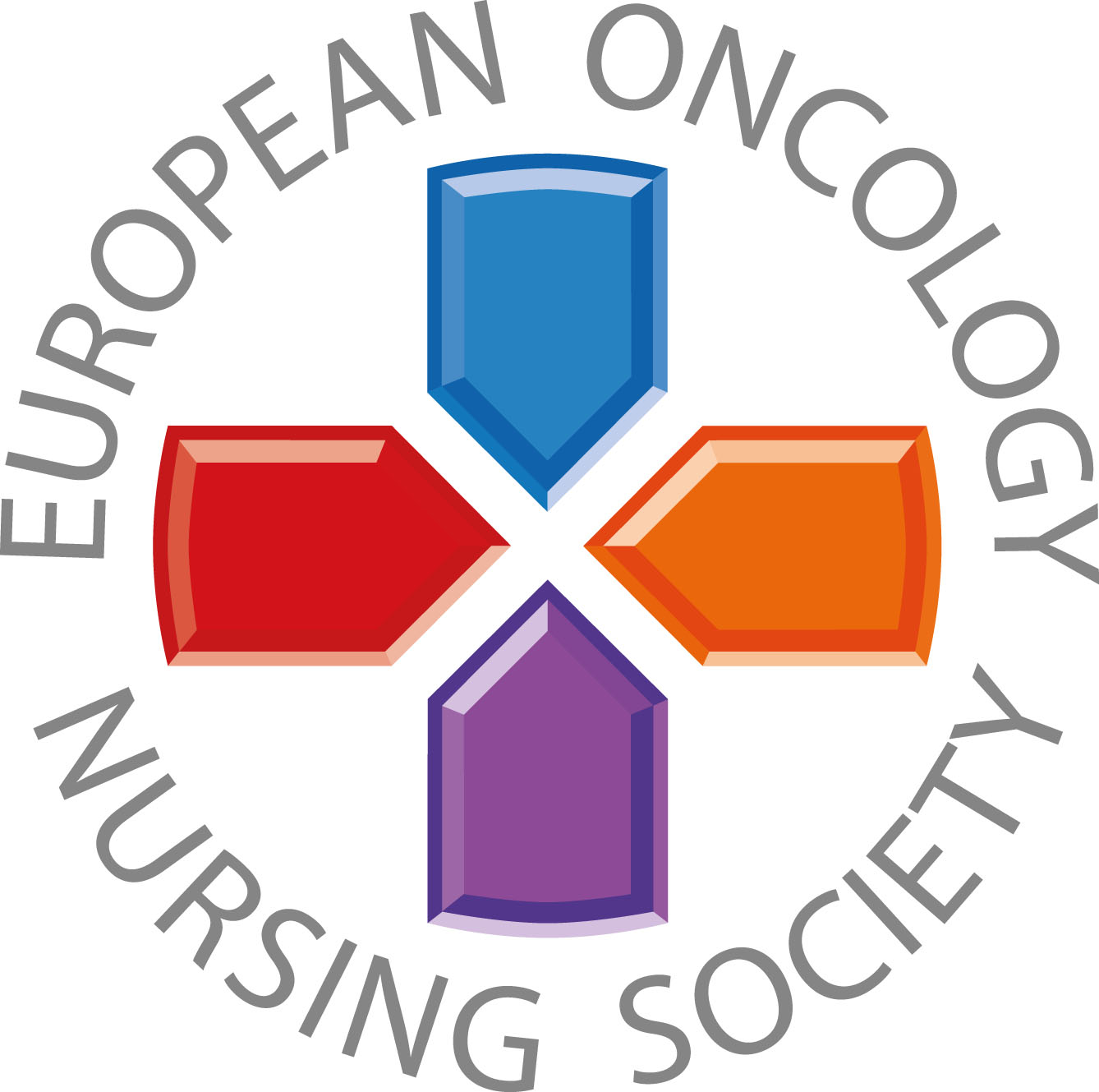 Poruke za opću populaciju
#PrEvCan #CANCERCODE
PrEvCan© kampanja inicirana je od strane EONS-a te djeluje u suradnji sa ključnim partnerom, ESMO-m.Više informacija možete pronaći na: www.cancernurse.eu/prevcan
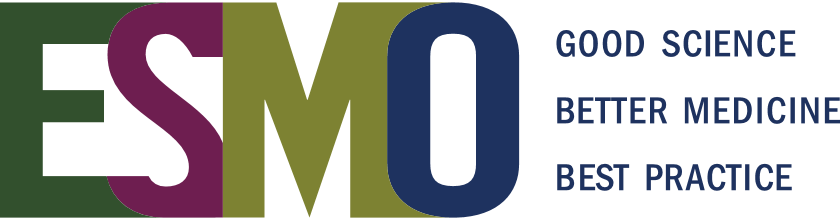 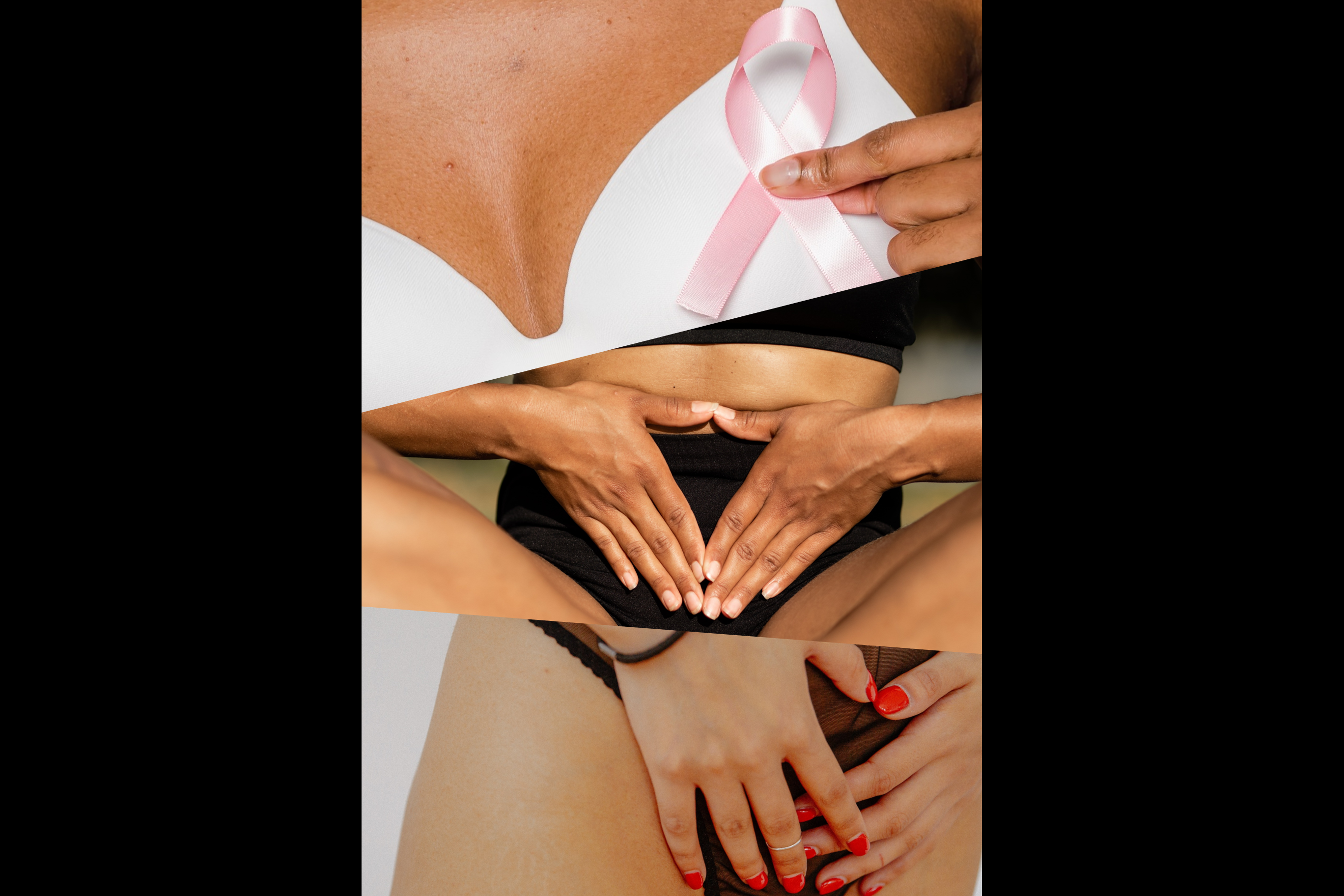 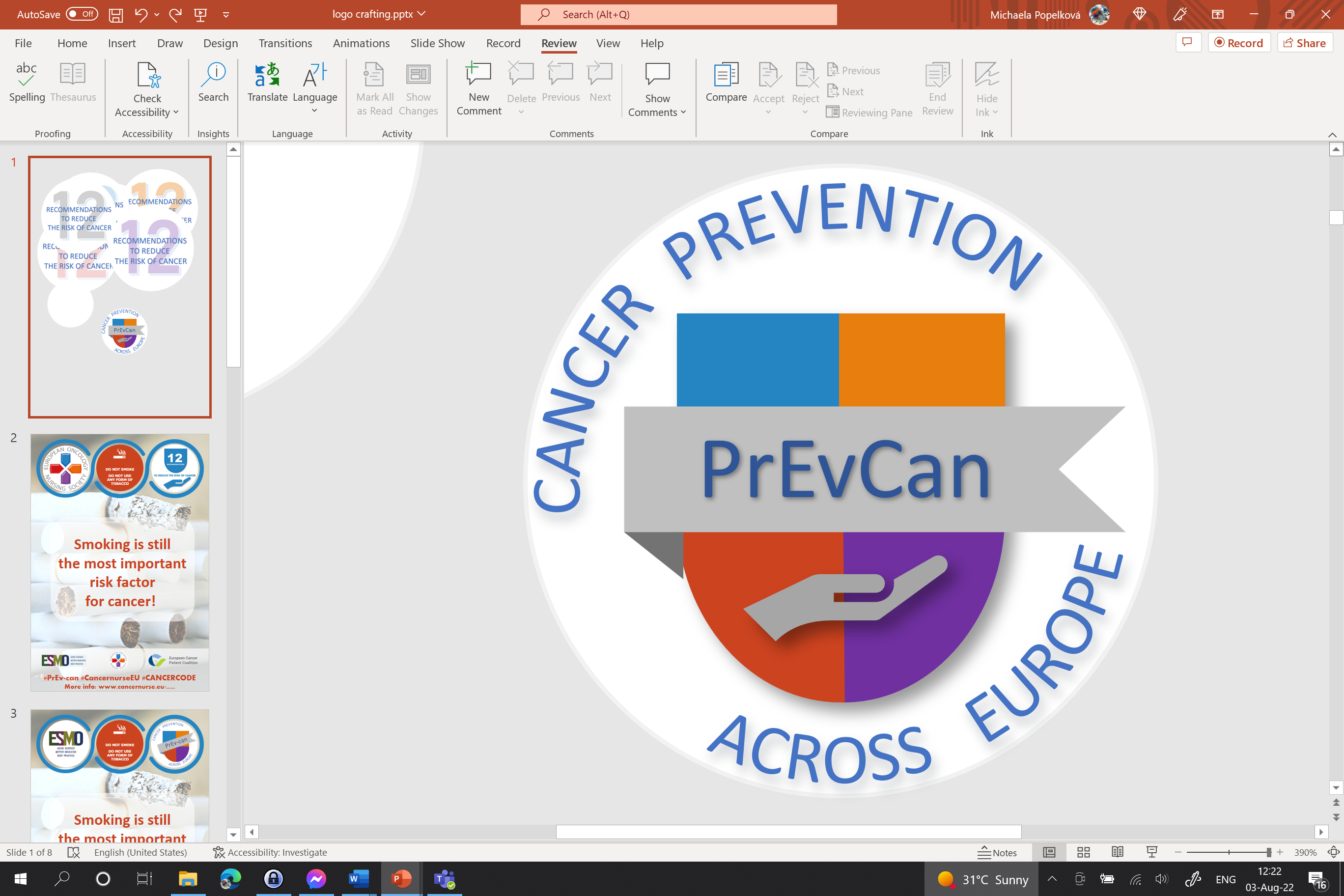 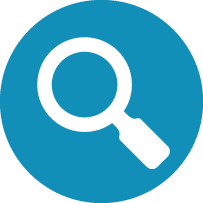 Ovdje umetnite logo vaše organizacije
SUDJELUJTE U ORGANIZIRANIM PROGRAMIMA ZA RANO OTKRIVANJE RAKA
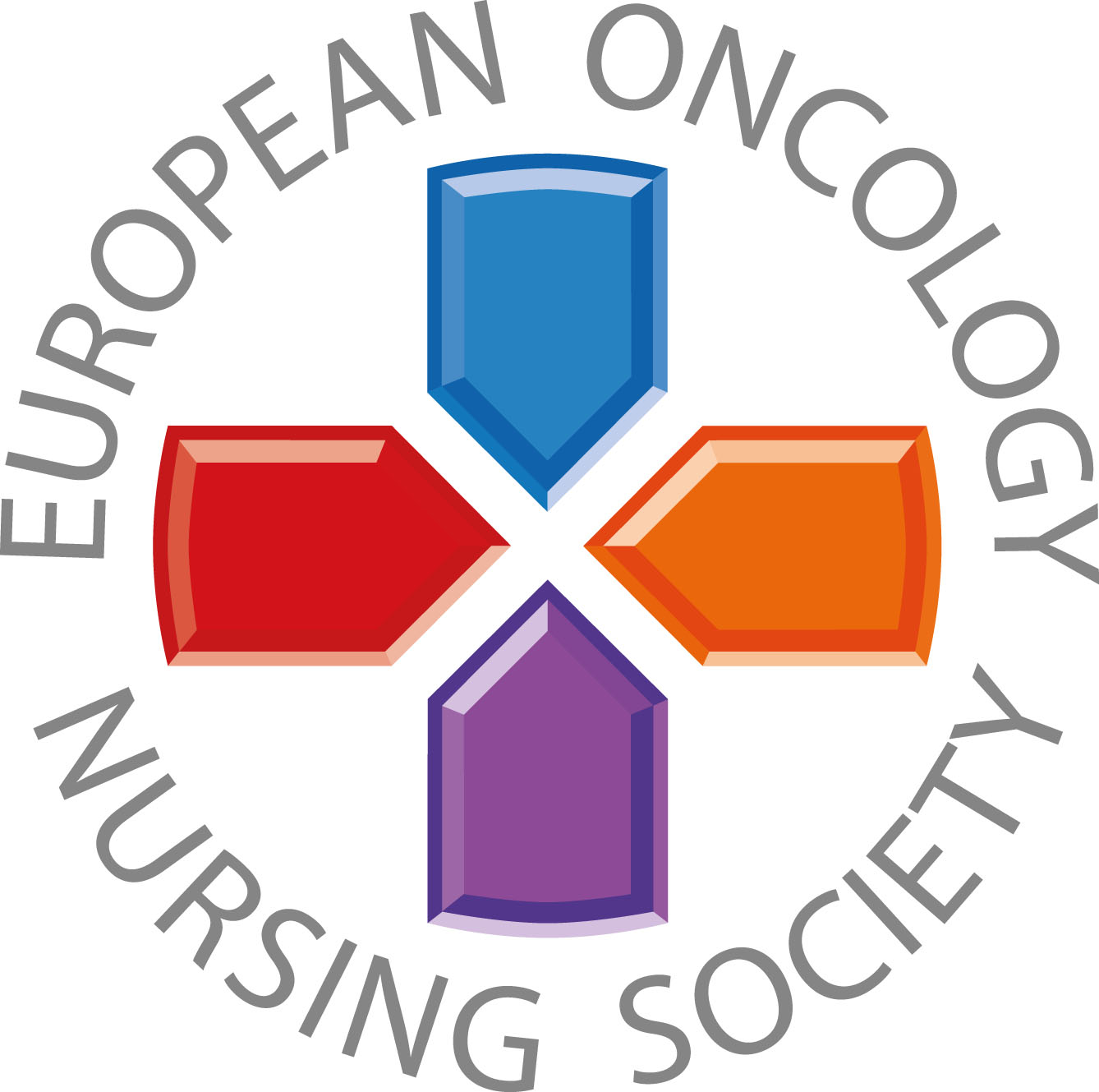 Sudjelujte u organiziranim programima za rano otkrivanje raka: 
Debelog crijeva(muškarci i žene) 
Dojke(žene) 
Vrata maternice (žene)
#PrEvCan #CANCERCODE
PrEvCan© kampanja inicirana je od strane EONS-a te djeluje u suradnji sa ključnim partnerom, ESMO-m.Više informacija možete pronaći na: www.cancernurse.eu/prevcan
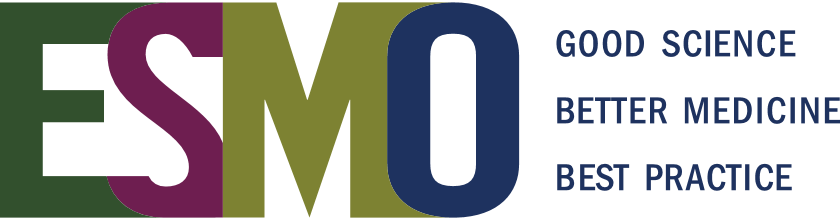 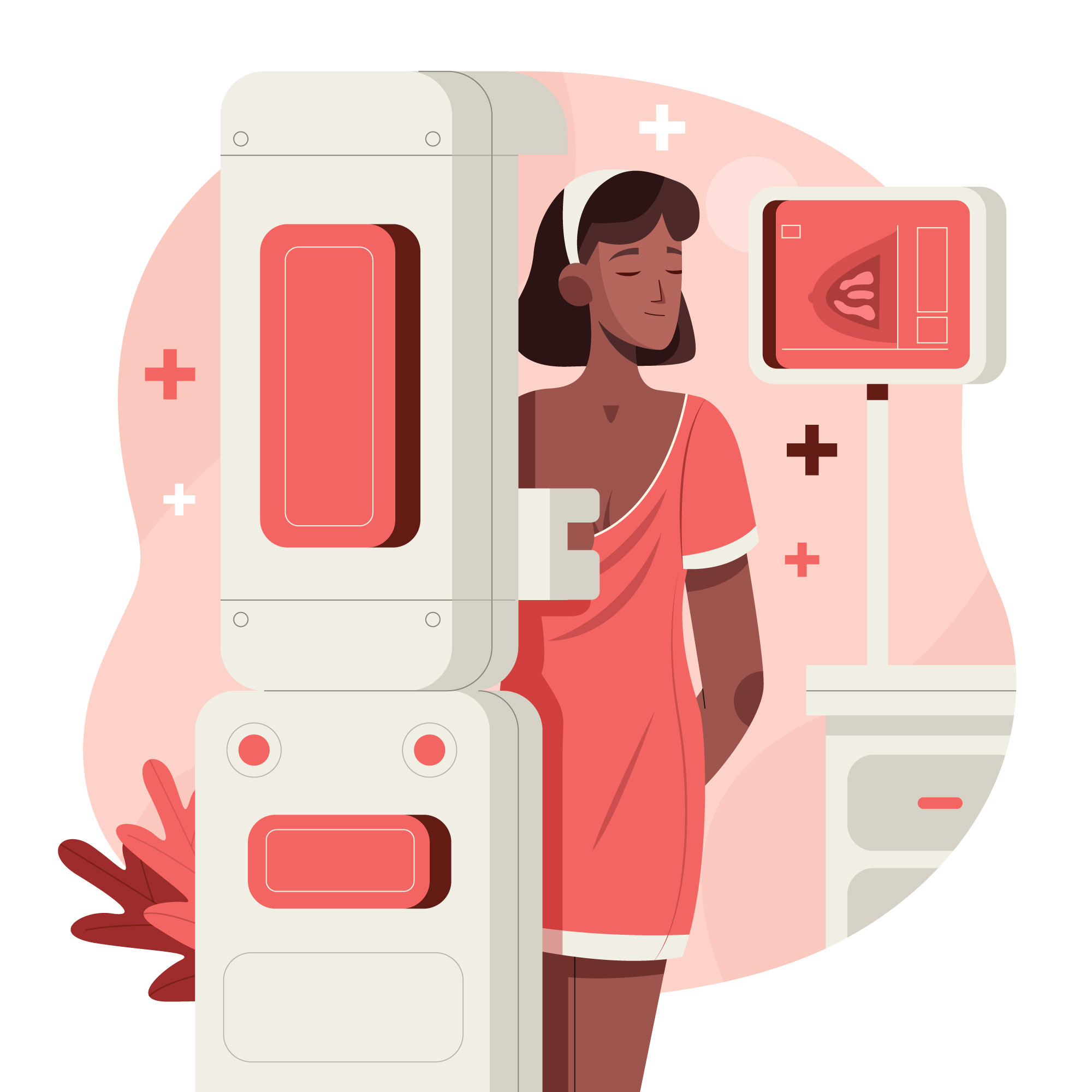 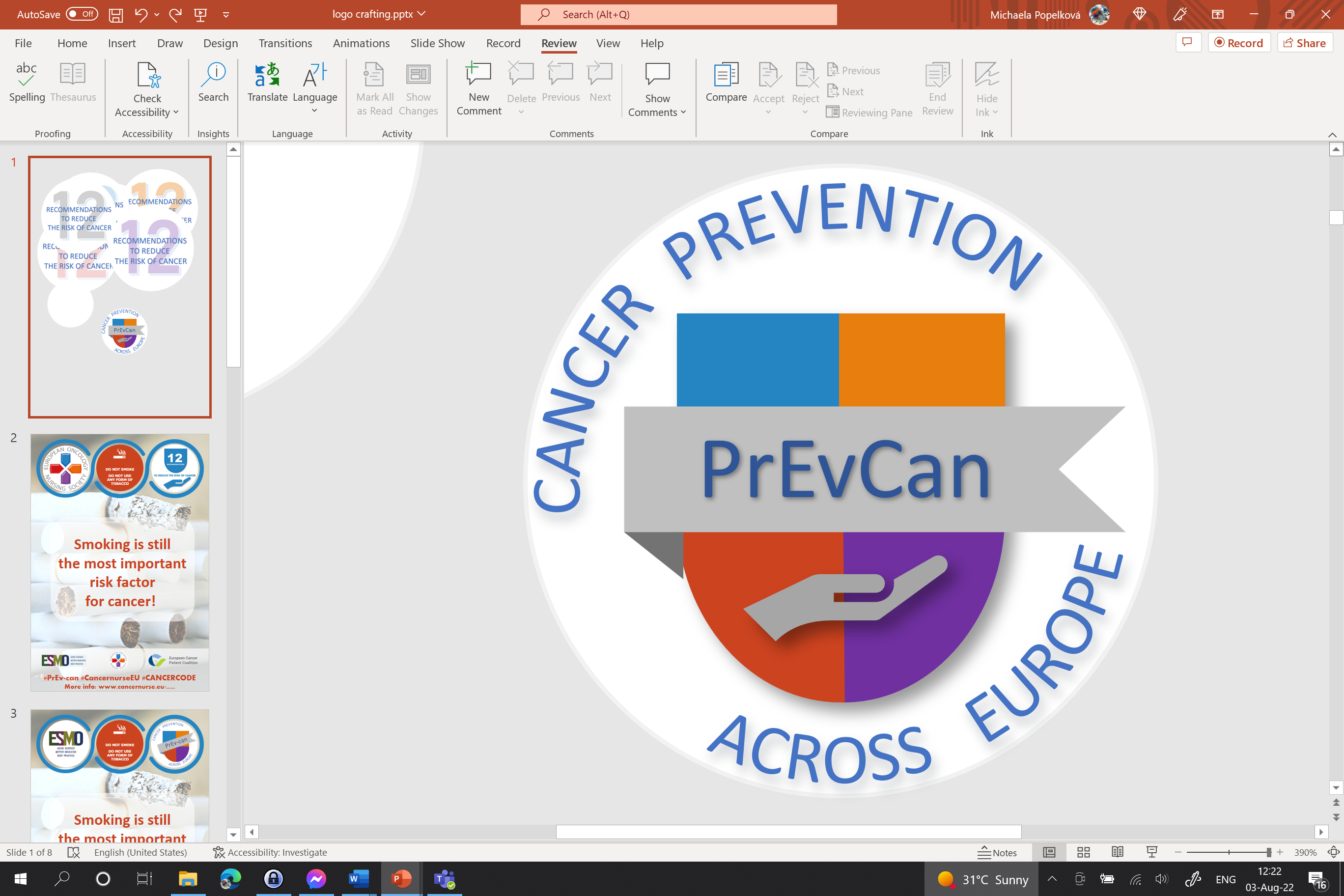 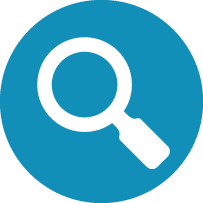 Ovdje umetnite logo vaše organizacije
SUDJELUJTE U ORGANIZIRANIM PROGRAMIMA ZA RANO OTKRIVANJE RAKA
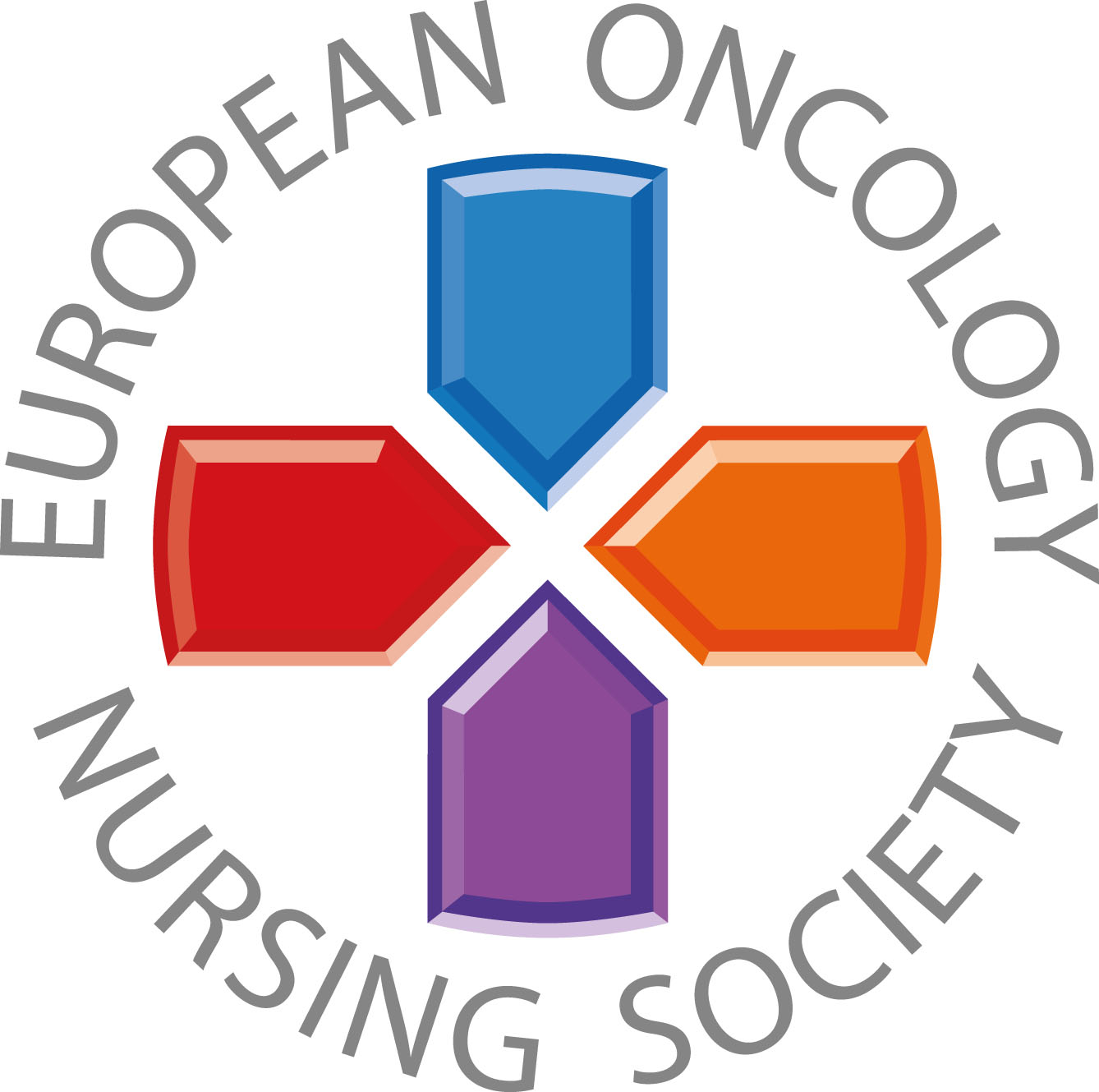 Preventivni pregledi za rano otkrivanje karcinoma spašavaju živote, uvijek se odazovite na preventivne preglede
#PrEvCan #CANCERCODE
PrEvCan© kampanja inicirana je od strane EONS-a te djeluje u suradnji sa ključnim partnerom, ESMO-m.Više informacija možete pronaći na: www.cancernurse.eu/prevcan
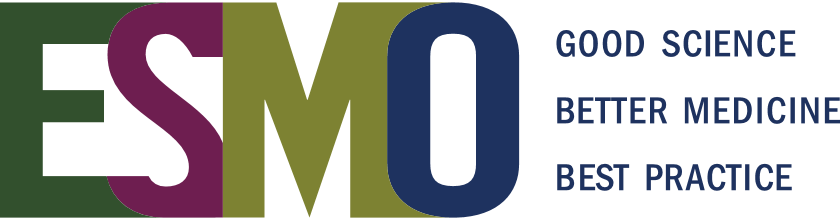 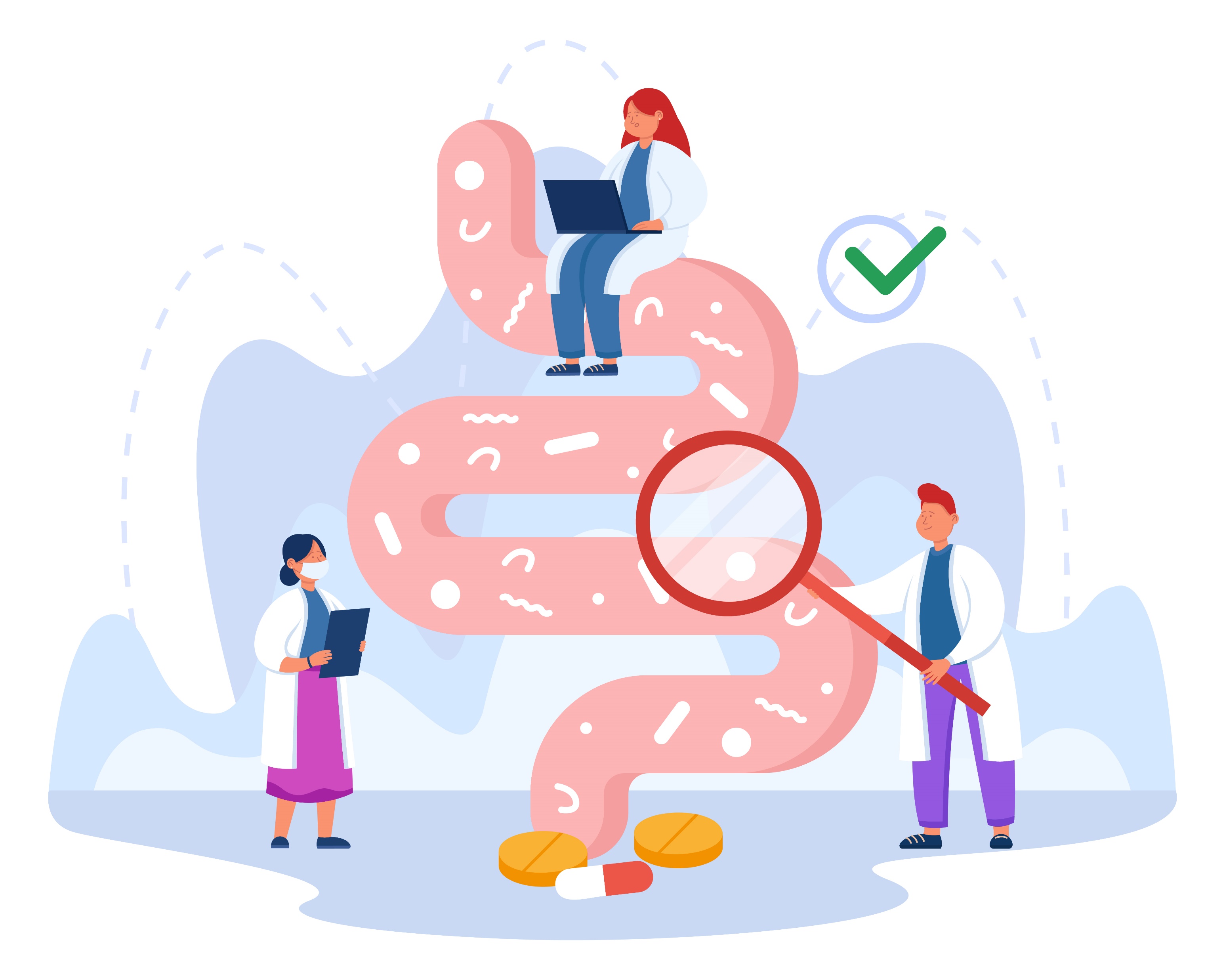 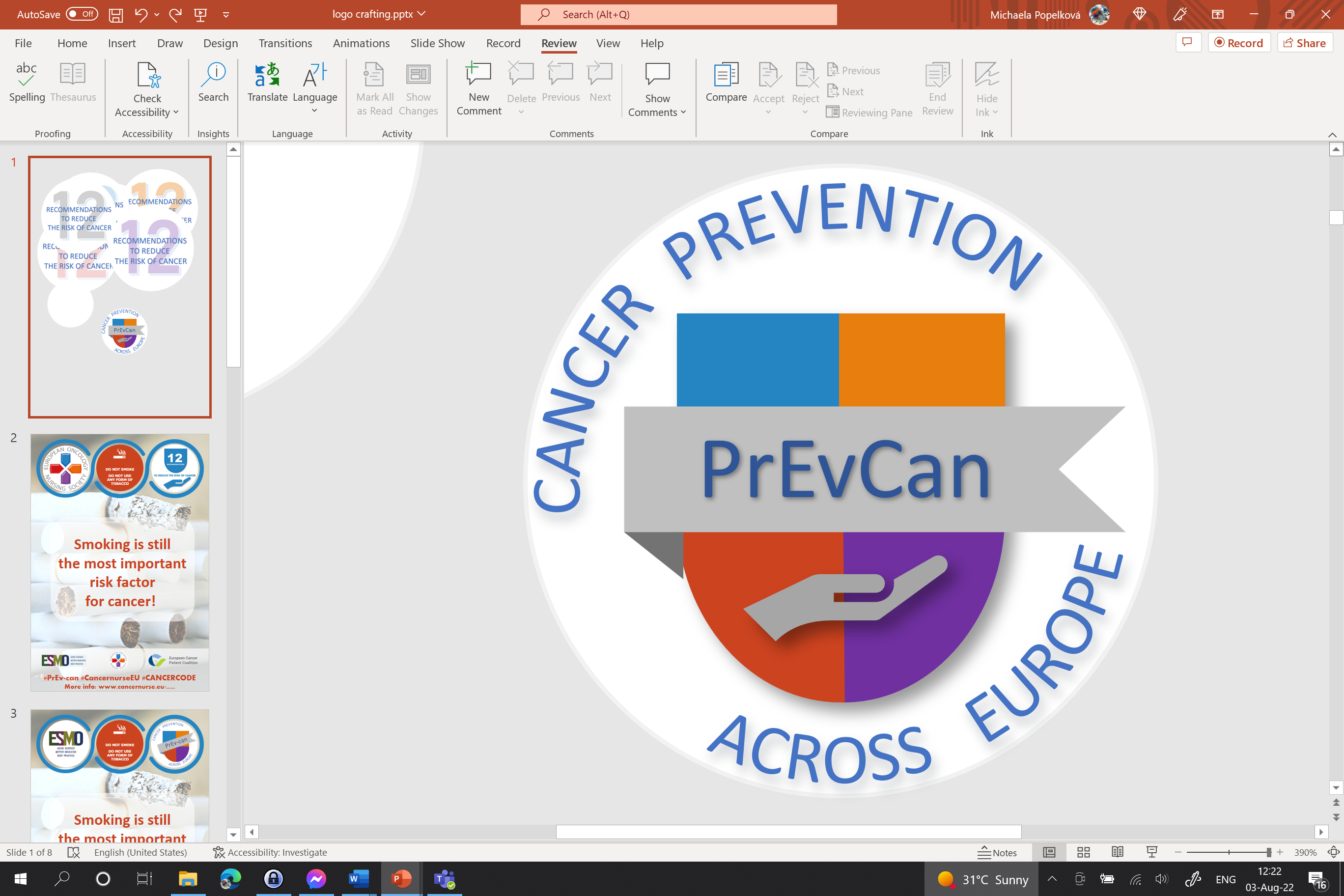 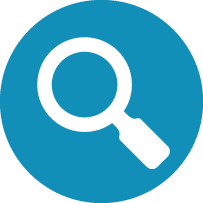 Ovdje umetnite logo vaše organizacije
SUDJELUJTE U ORGANIZIRANIM PROGRAMIMA ZA RANO OTKRIVANJE RAKA
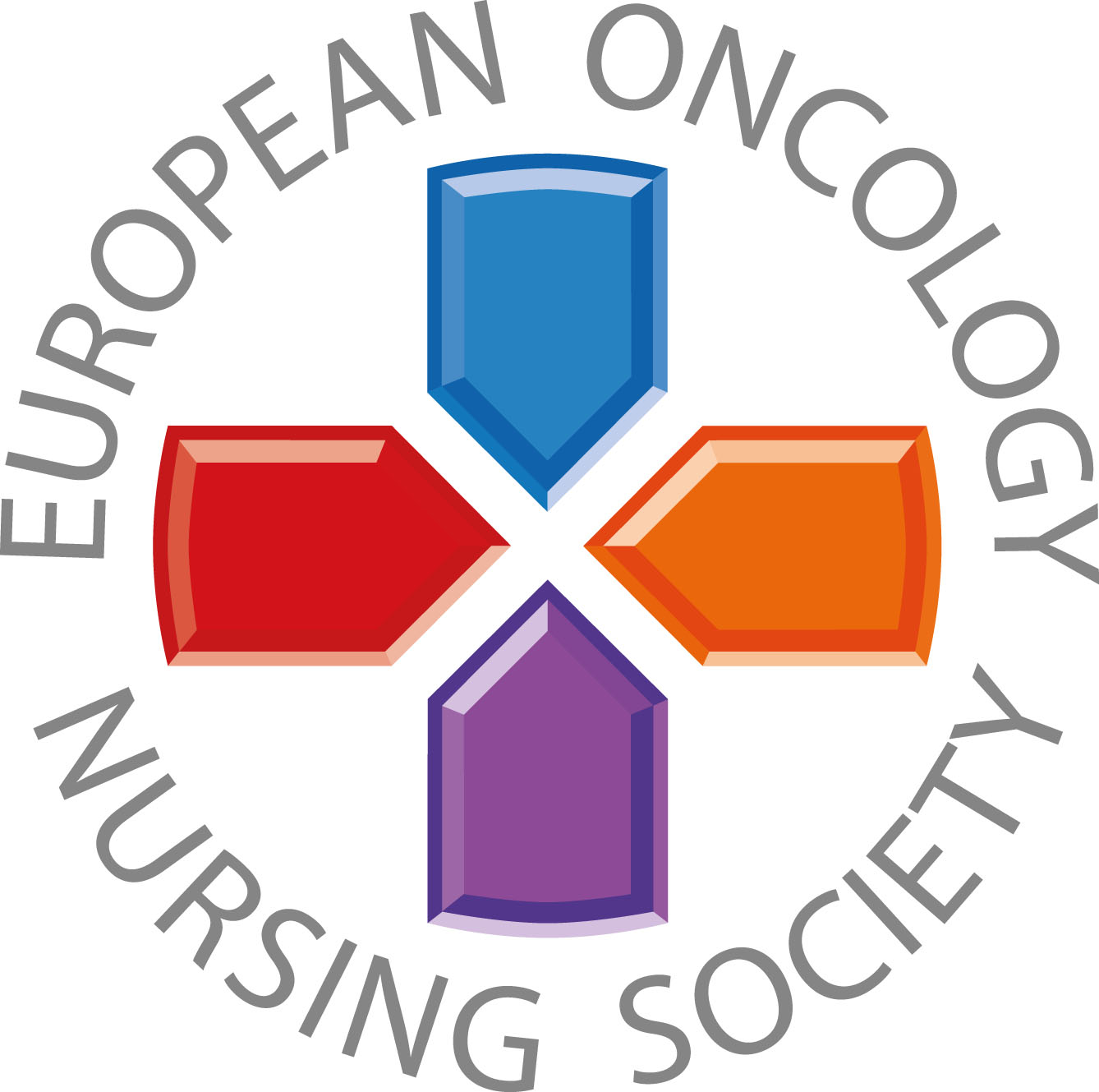 Rano otkrivanje karcinoma povećava stopu preživljenja i uspješnog izliječenja
#PrEvCan #CANCERCODE
PrEvCan© kampanja inicirana je od strane EONS-a te djeluje u suradnji sa ključnim partnerom, ESMO-m.Više informacija možete pronaći na: www.cancernurse.eu/prevcan
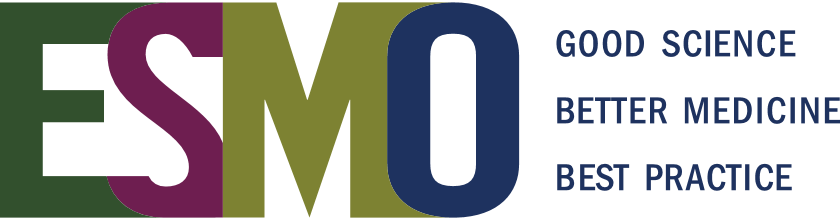 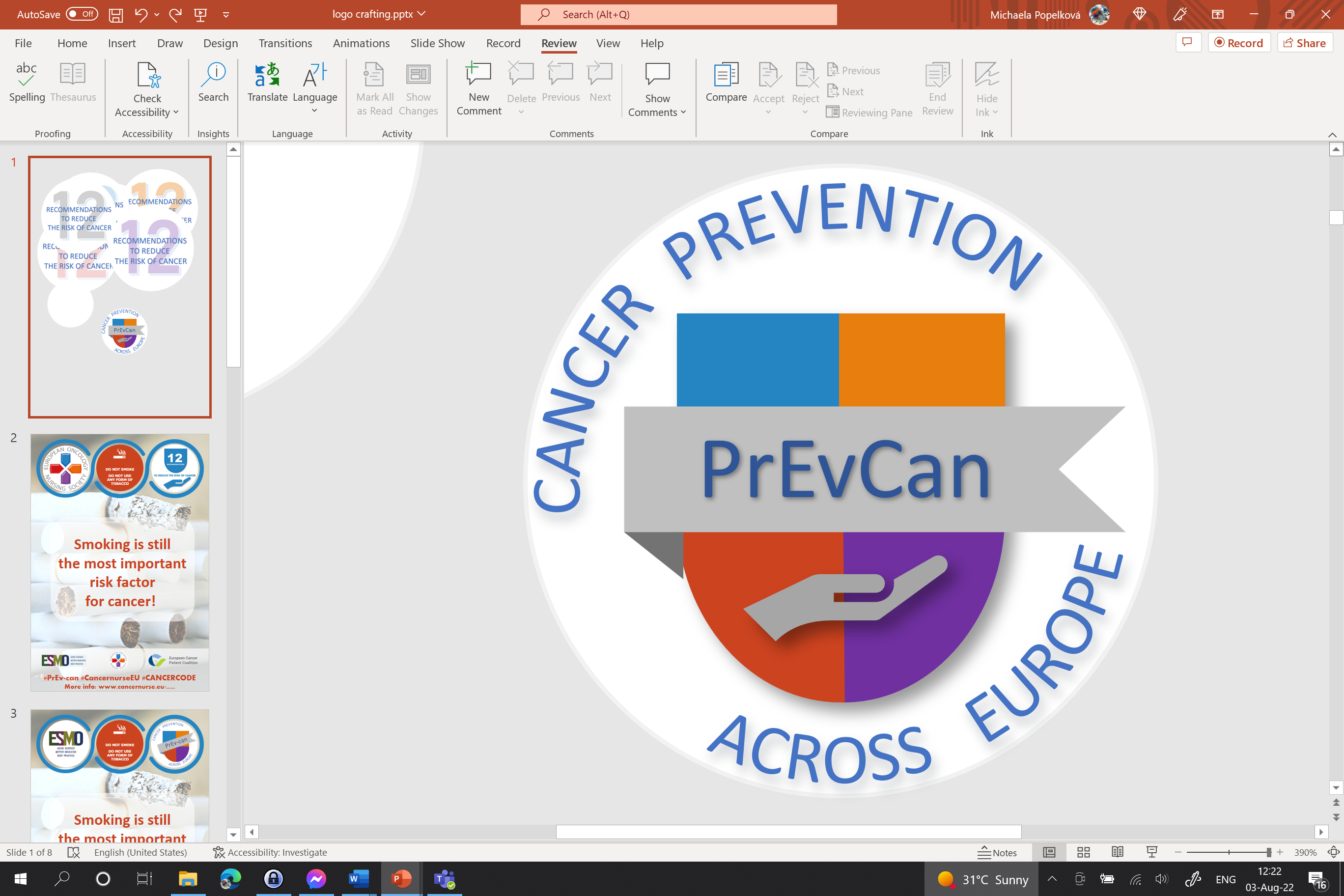 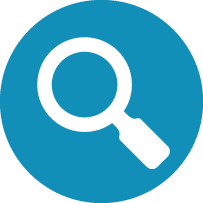 SUDJELUJTE U ORGANIZIRANIM PROGRAMIMA ZA RANO OTKRIVANJE RAKA
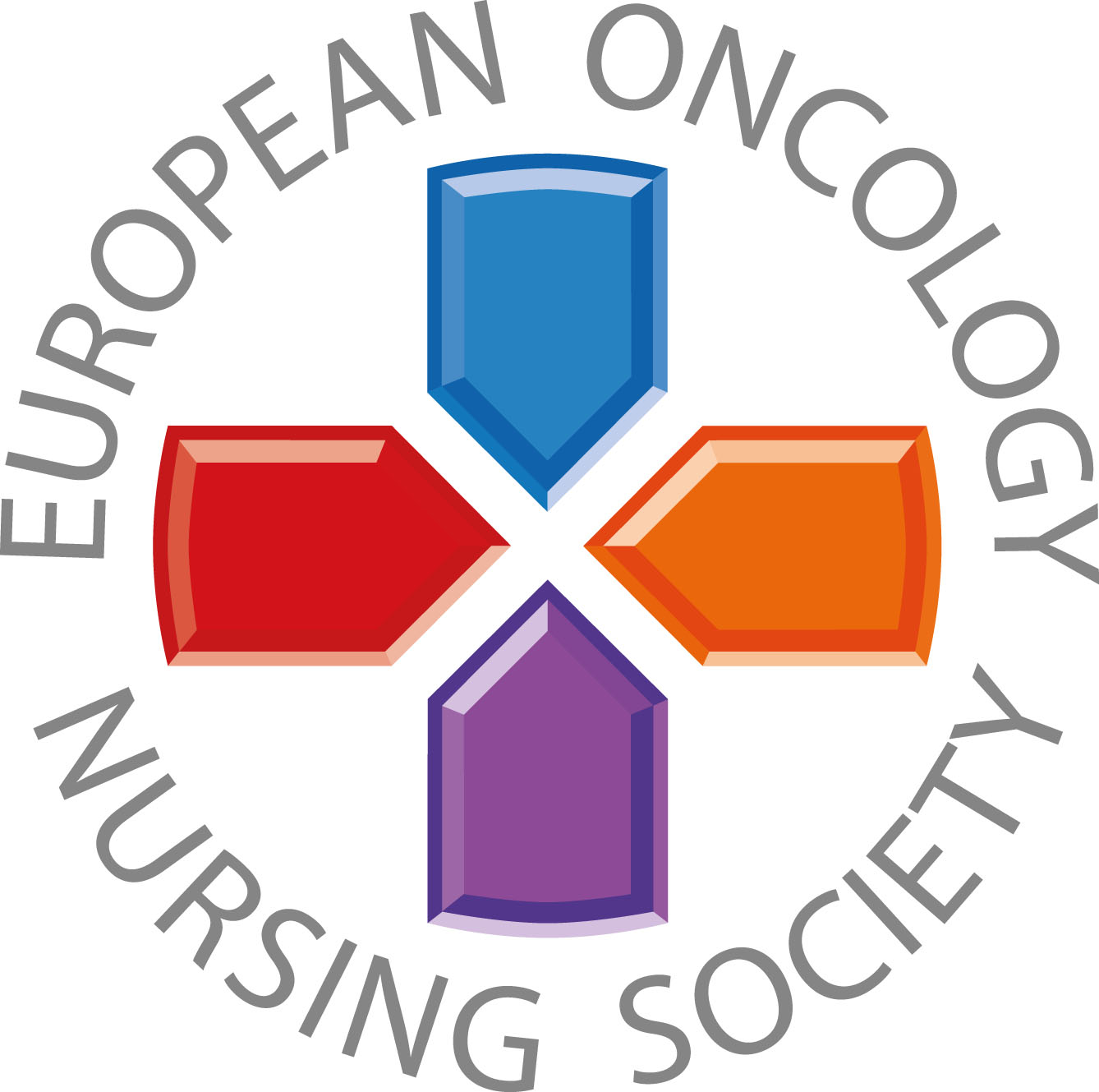 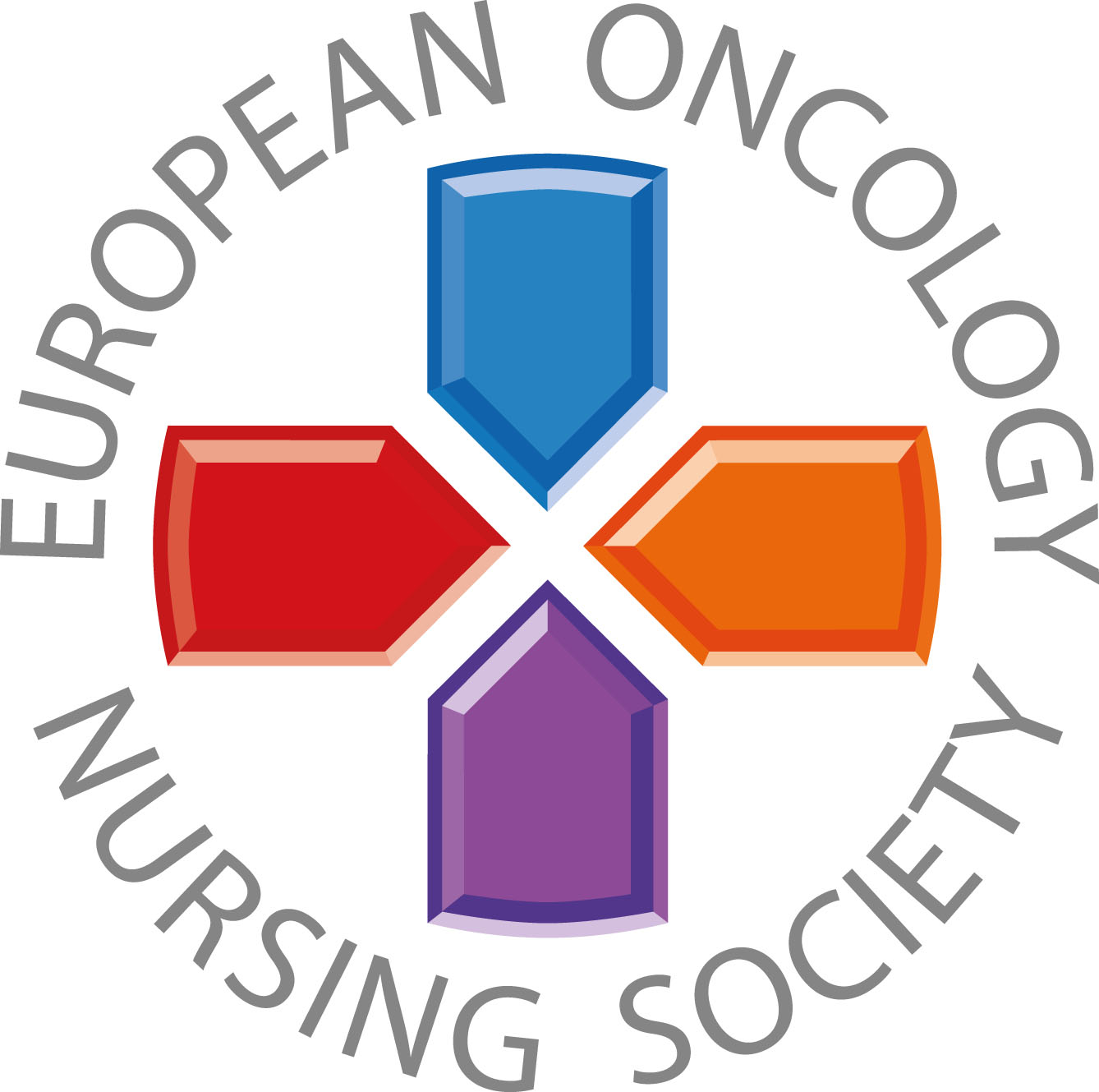 Poruke za zdravstvene stručnjake
#PrEvCan #CANCERCODE
PrEvCan© kampanja inicirana je od strane EONS-a te djeluje u suradnji sa ključnim partnerom, ESMO-m.Više informacija možete pronaći na: www.cancernurse.eu/prevcan
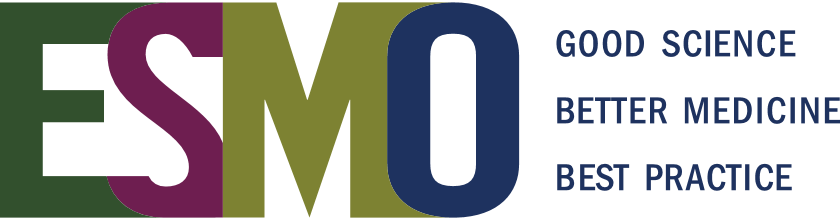 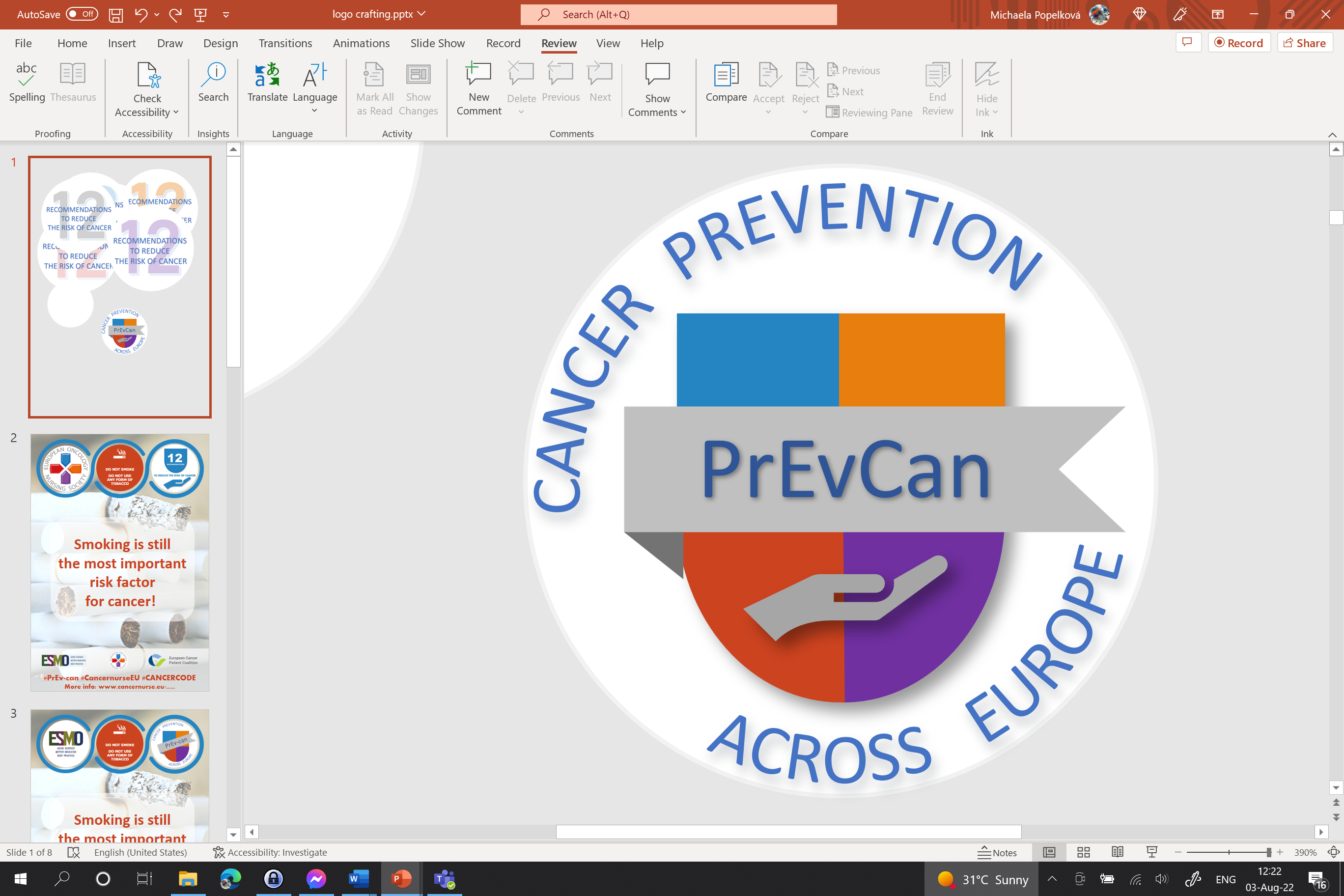 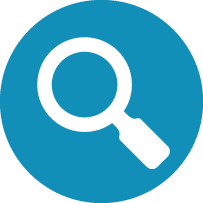 Ovdje umetnite logo vaše organizacije
SUDJELUJTE U ORGANIZIRANIM PROGRAMIMA ZA RANO OTKRIVANJE RAKA
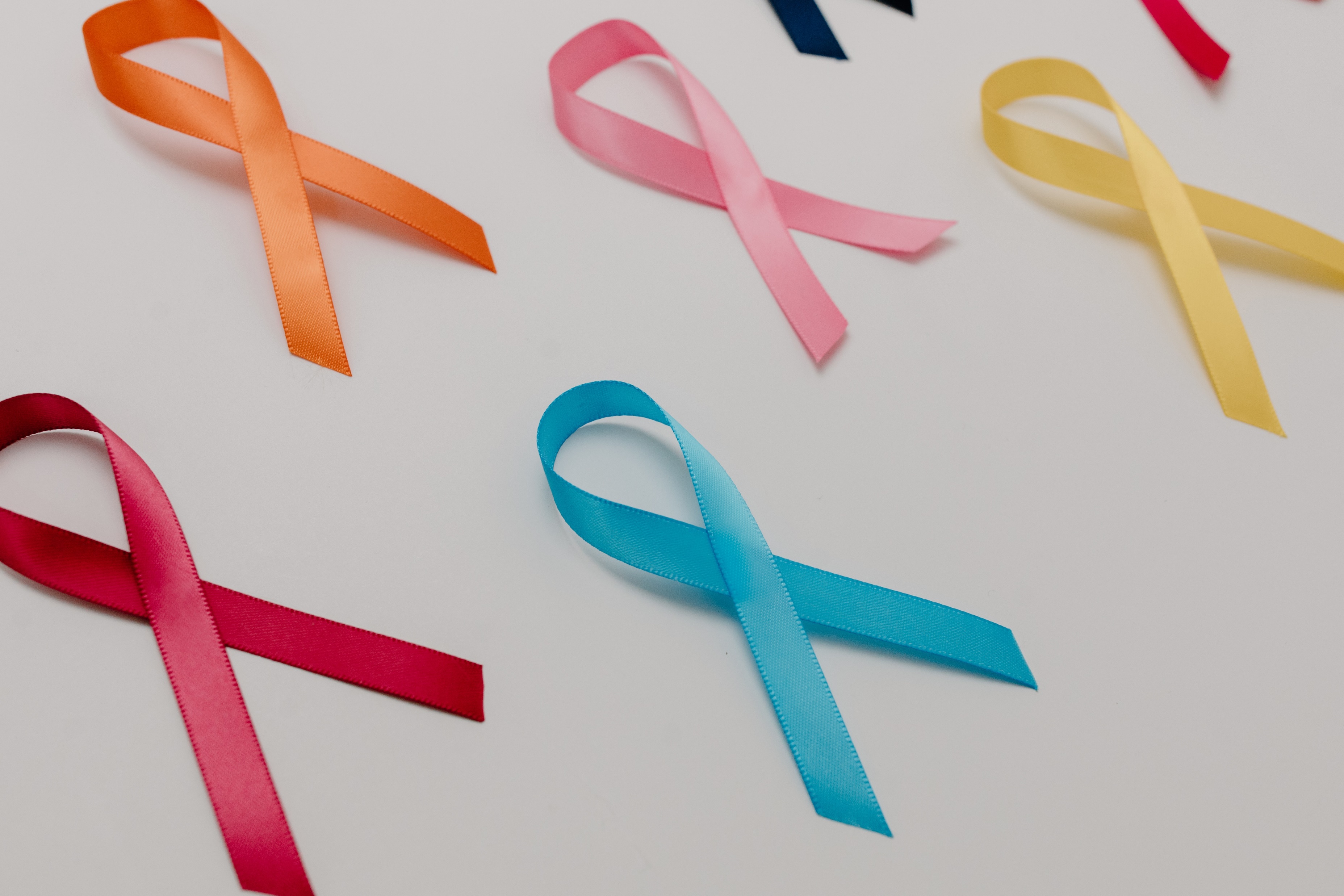 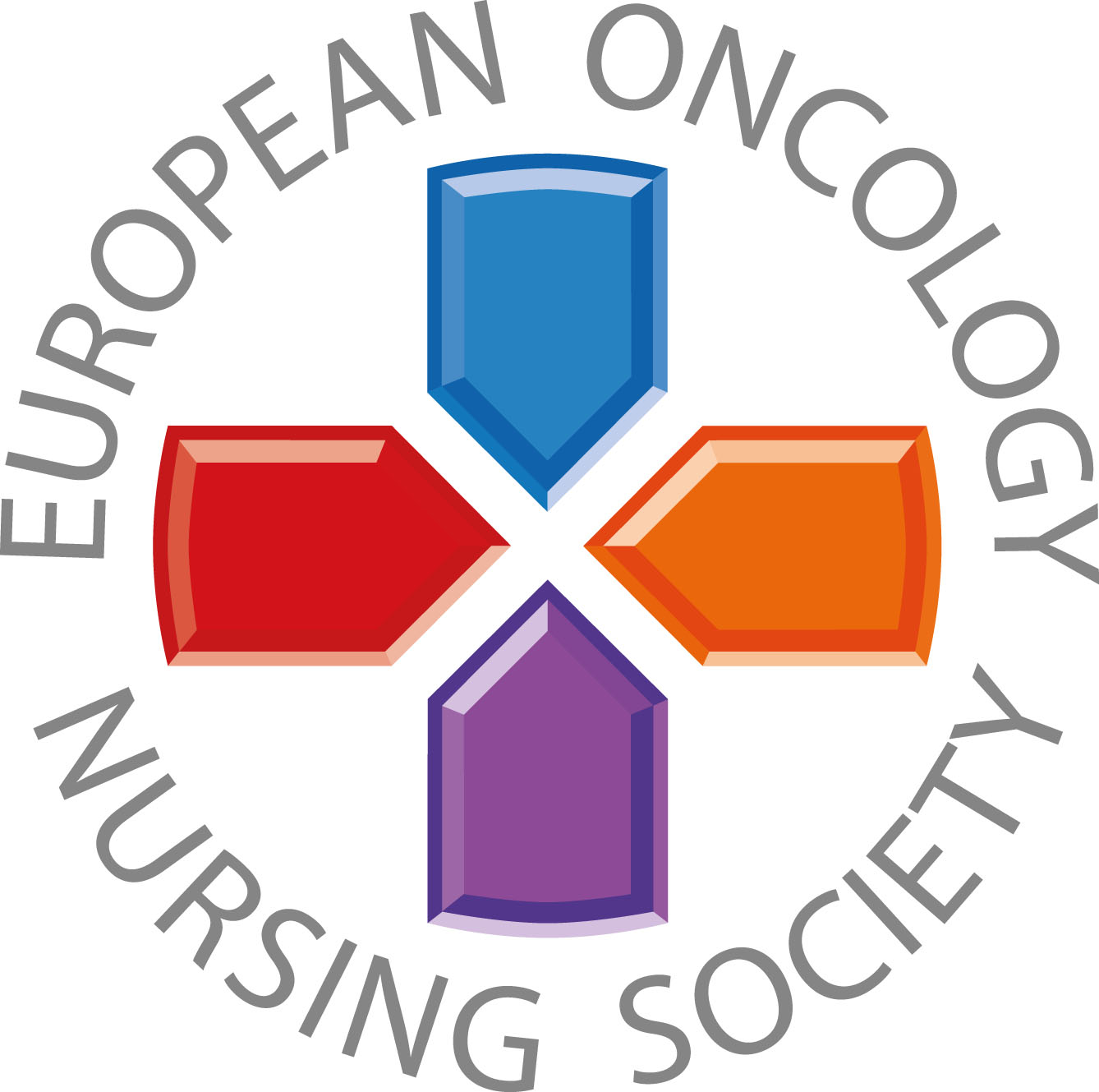 Uvijek priupitajte svoje pacijente odazivaju li se na preventivne preglede. Ukoliko je odgovor ne, potreban je individualizirani pristup, uključujući i pacijentove bližnje, povećava mogućnost odlaska na preventivne programe.
#PrEvCan #CANCERCODE
PrEvCan© kampanja inicirana je od strane EONS-a te djeluje u suradnji sa ključnim partnerom, ESMO-m.Više informacija možete pronaći na: www.cancernurse.eu/prevcan
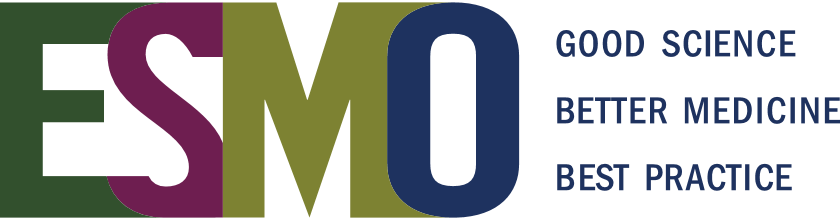 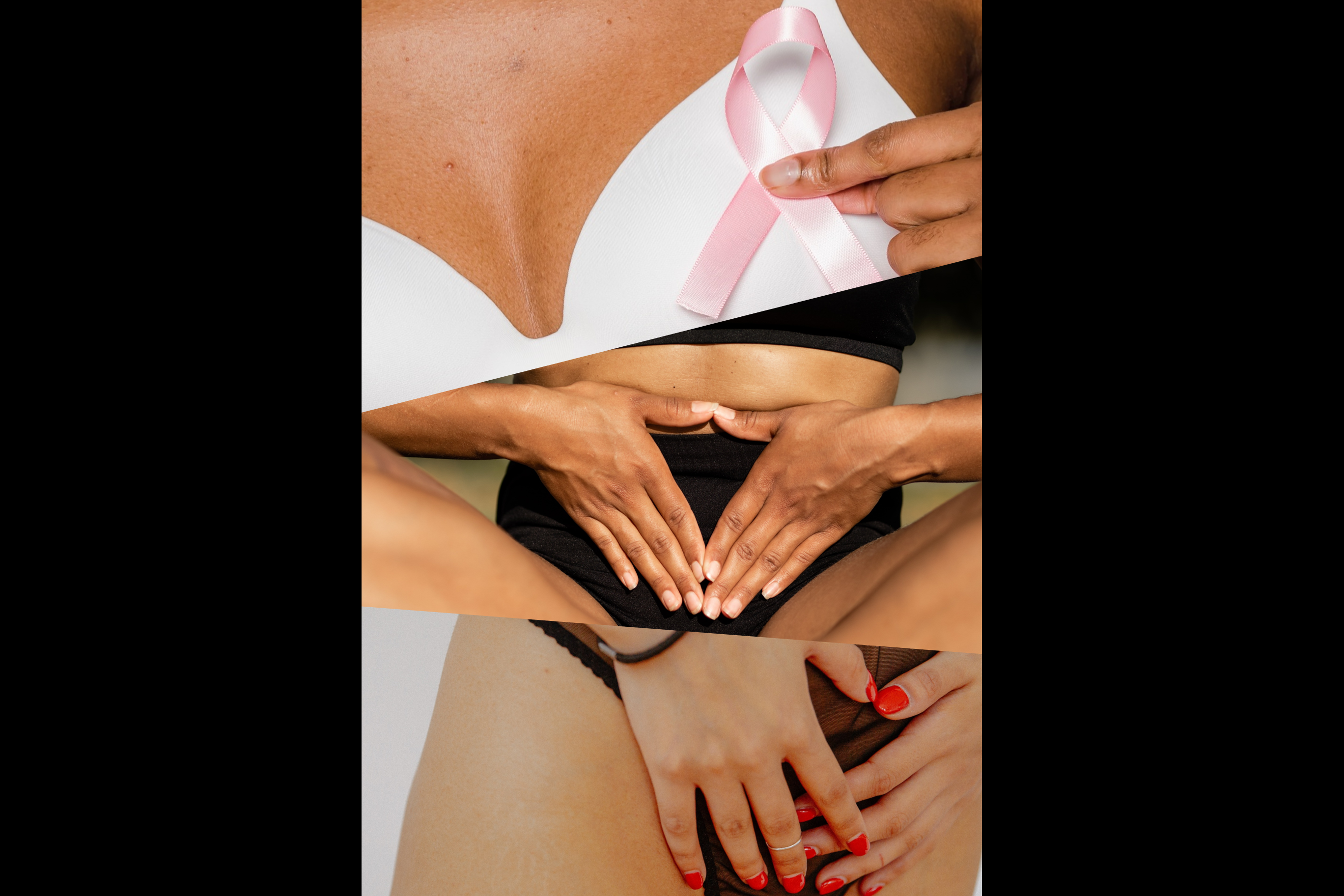 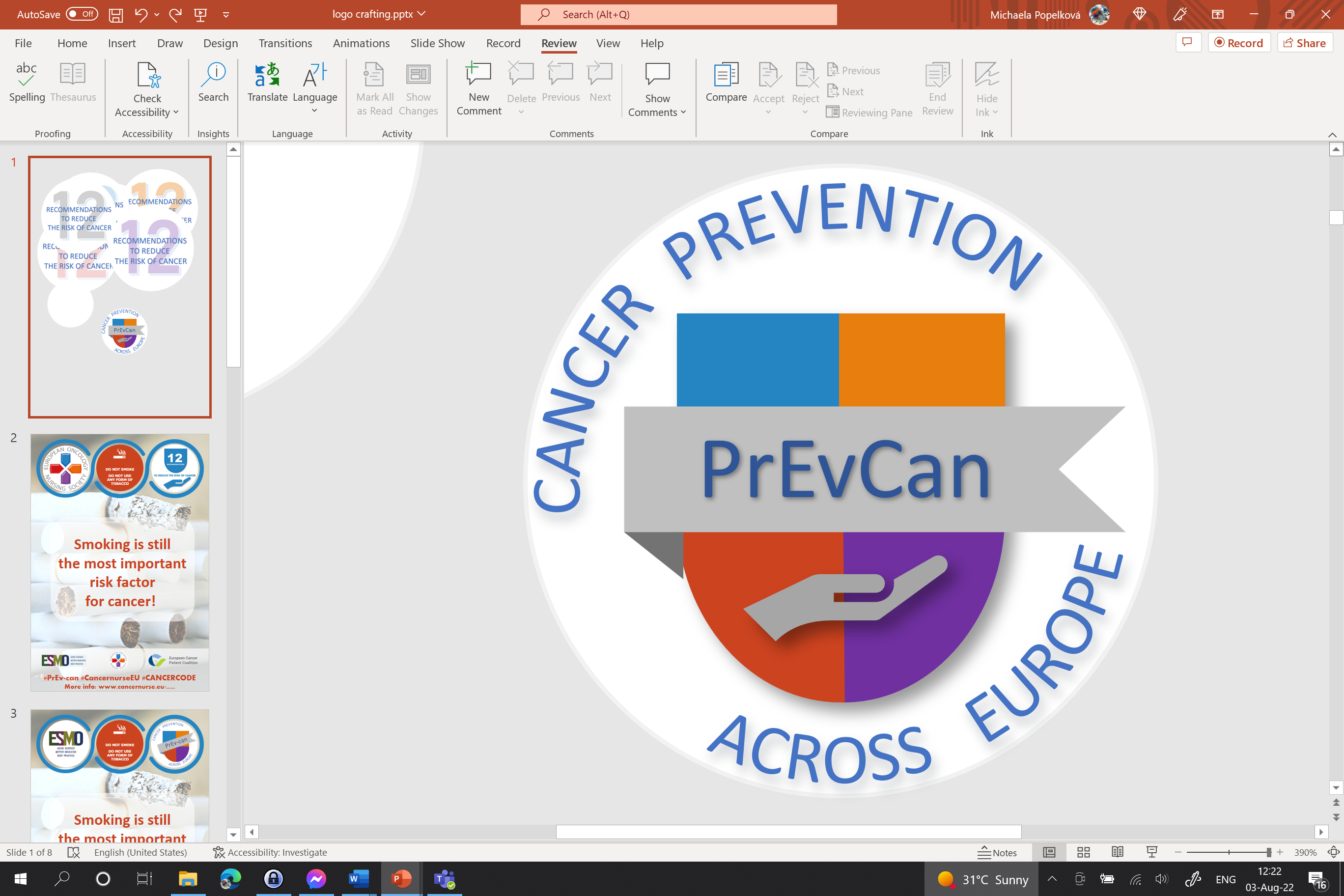 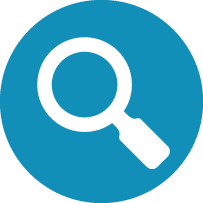 Ovdje umetnite logo vaše organizacije
SUDJELUJTE U ORGANIZIRANIM PROGRAMIMA ZA RANO OTKRIVANJE RAKA
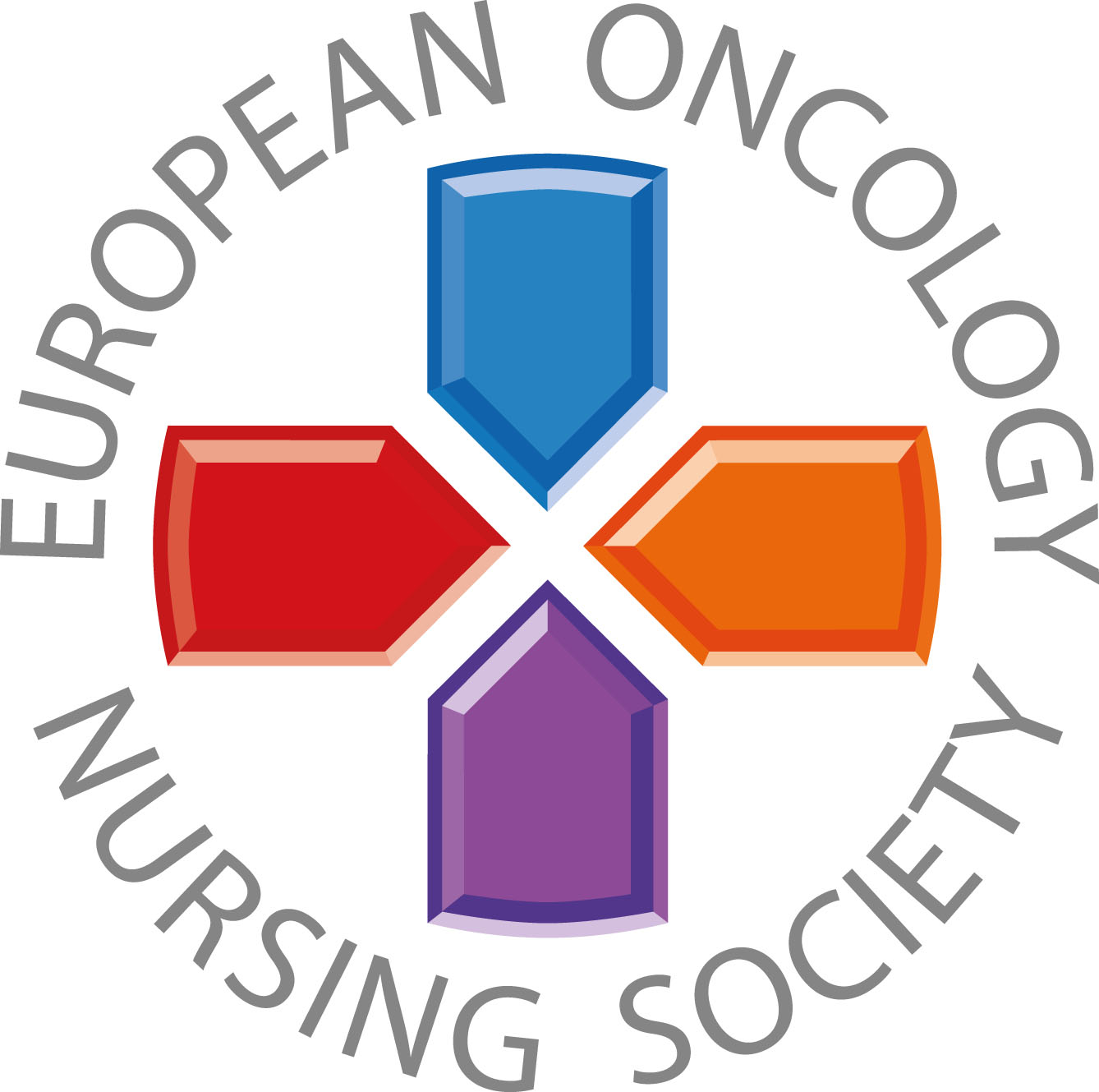 Preventivni pregledi za rano otkrivanje karcinoma dojke, vrata maternice i crijeva trebali bi biti dostupni ciljnoj populaciji diljem Europe. Potrebno je provesti i procijeniti nove programe probira za druge vrste karcinoma kako bi se smanjila stopa karcinoma diljem Europe.
#PrEvCan #CANCERCODE
PrEvCan© kampanja inicirana je od strane EONS-a te djeluje u suradnji sa ključnim partnerom, ESMO-m.Više informacija možete pronaći na: www.cancernurse.eu/prevcan
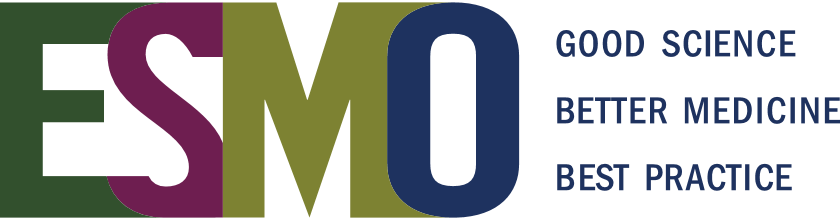 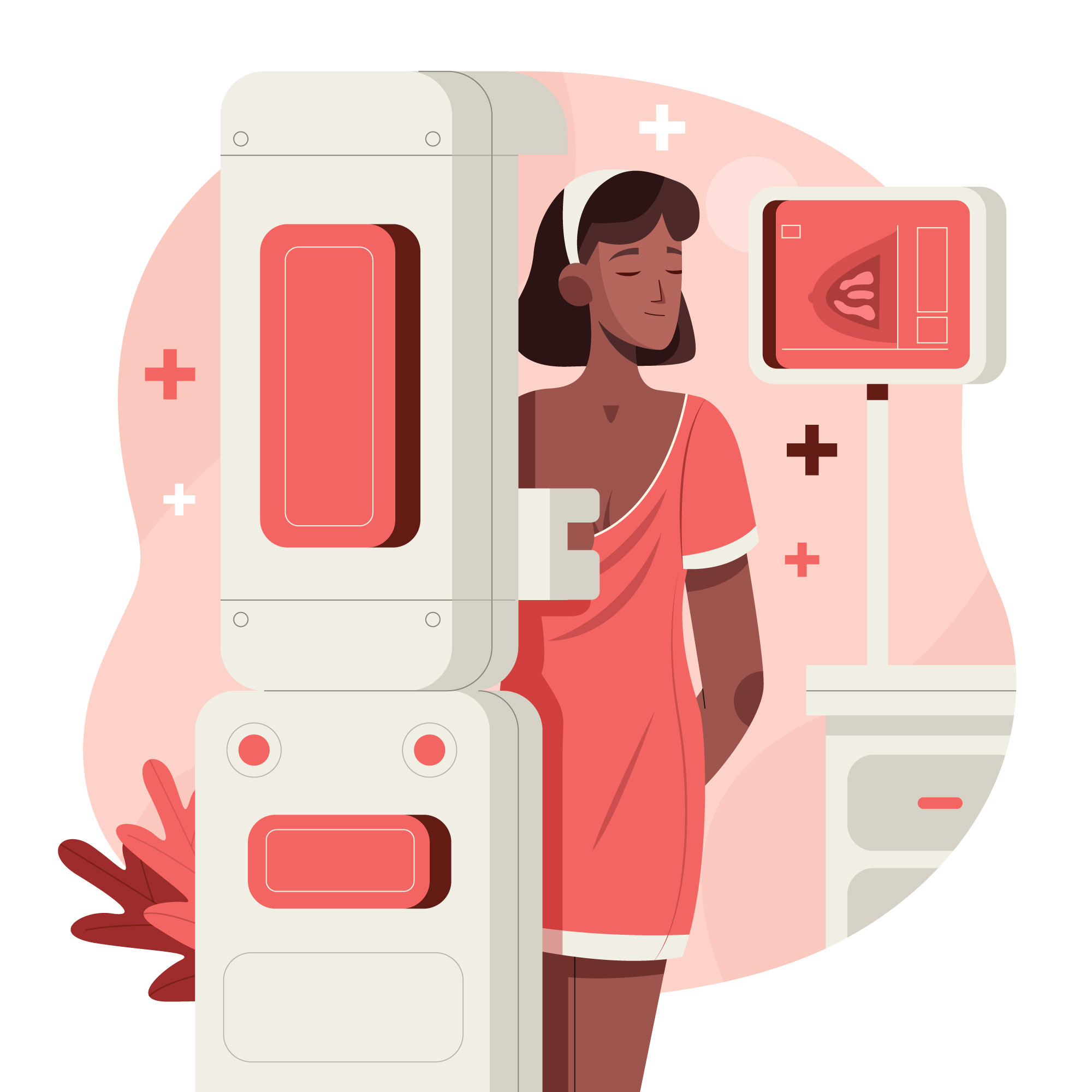 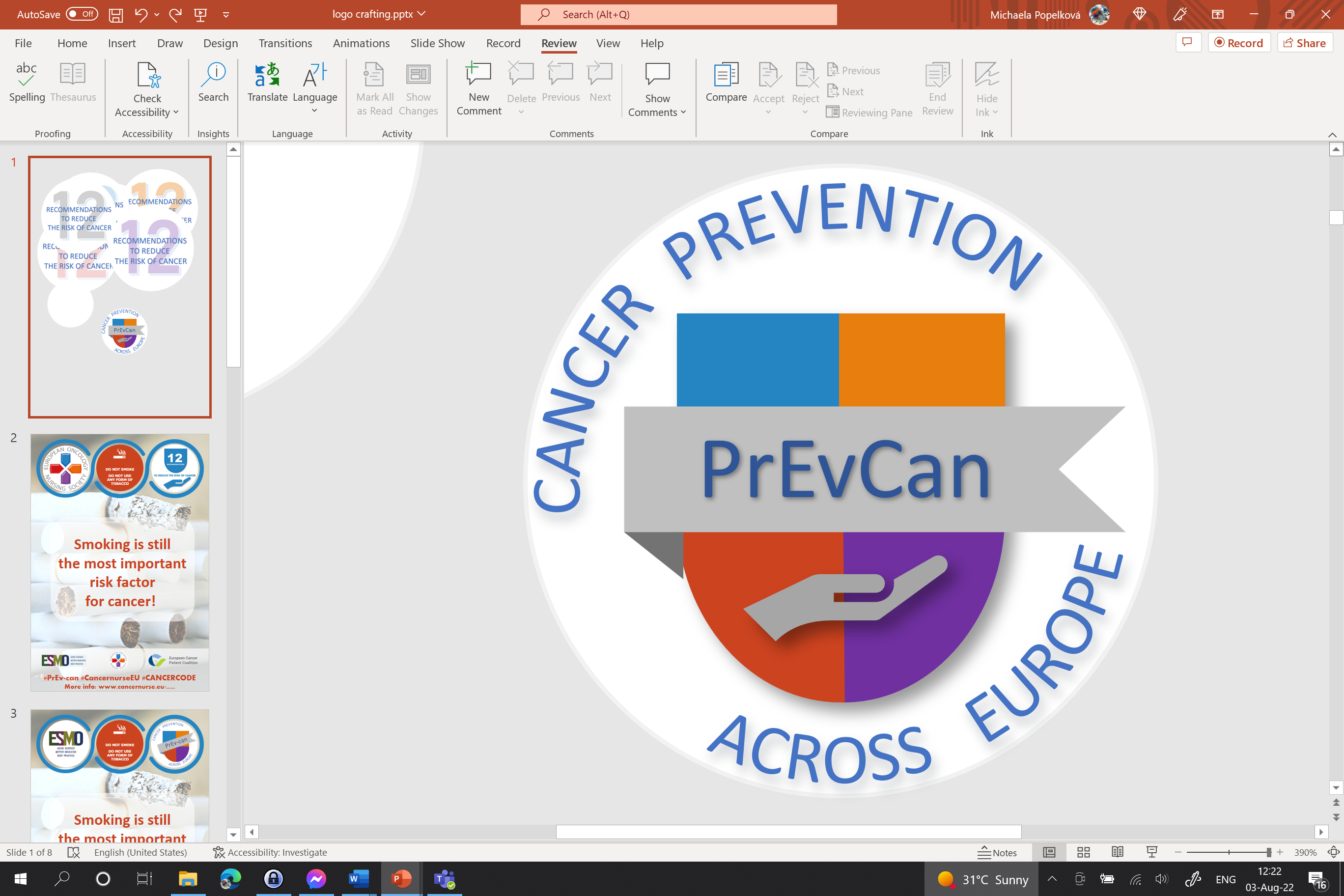 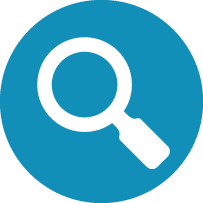 Ovdje umetnite logo vaše organizacije
SUDJELUJTE U ORGANIZIRANIM PROGRAMIMA ZA RANO OTKRIVANJE RAKA
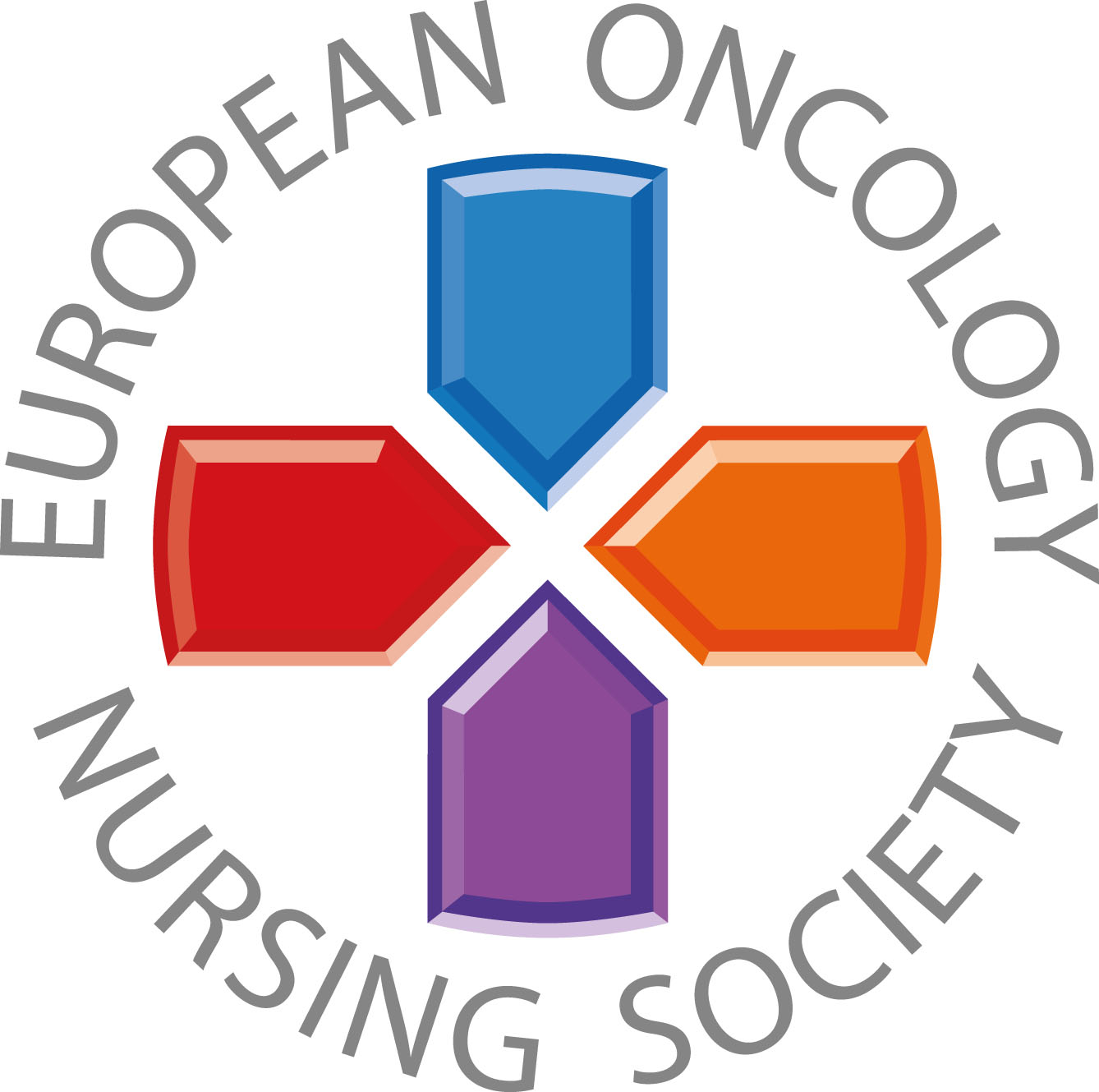 Stavi svoju fotku
Prilagođena poruka
#PrEvCan #CANCERCODE
PrEvCan© kampanja inicirana je od strane EONS-a te djeluje u suradnji sa ključnim partnerom, ESMO-m.Više informacija možete pronaći na: www.cancernurse.eu/prevcan
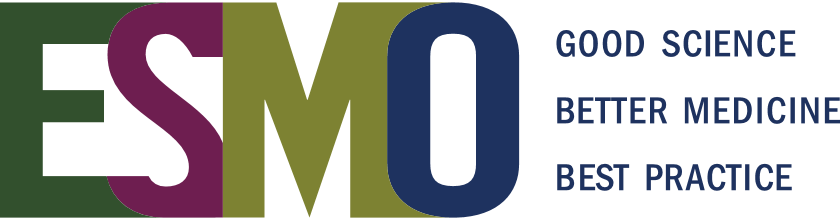